Интегрированный урок в 9 классе математика + английский язык по теме: « Относительная частота случайного события».
Давыдова М.Г.,
                                                                                                                                                                        учитель математики,
                                                                                                                                                МБОУ «Гимназия №5»г. Белгород
                                                                                                                                                                           Севастьянова Е.Л.,
                                                                                                                                                            учитель английского языка,
                                                                                                                                               МБОУ «Гимназия №5» г. Белгород
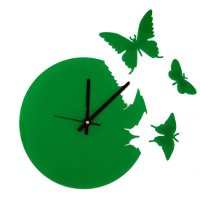 Welcome to 
Hogwarts School 
of 
  Witchcraft and Wizardry
TIMETABLE
Устно.
1.Что означает запись n!? Найдите значение выражения .
2.Что называется перестановкой из n элементов?
3.Что называется размещением  из n элементов по k?
4.Что называется сочетанием  из n элементов по k?
5. Запишите  формулы?
Событием называется-
 результат наблюдения,
 опыта, 
эксперимента.
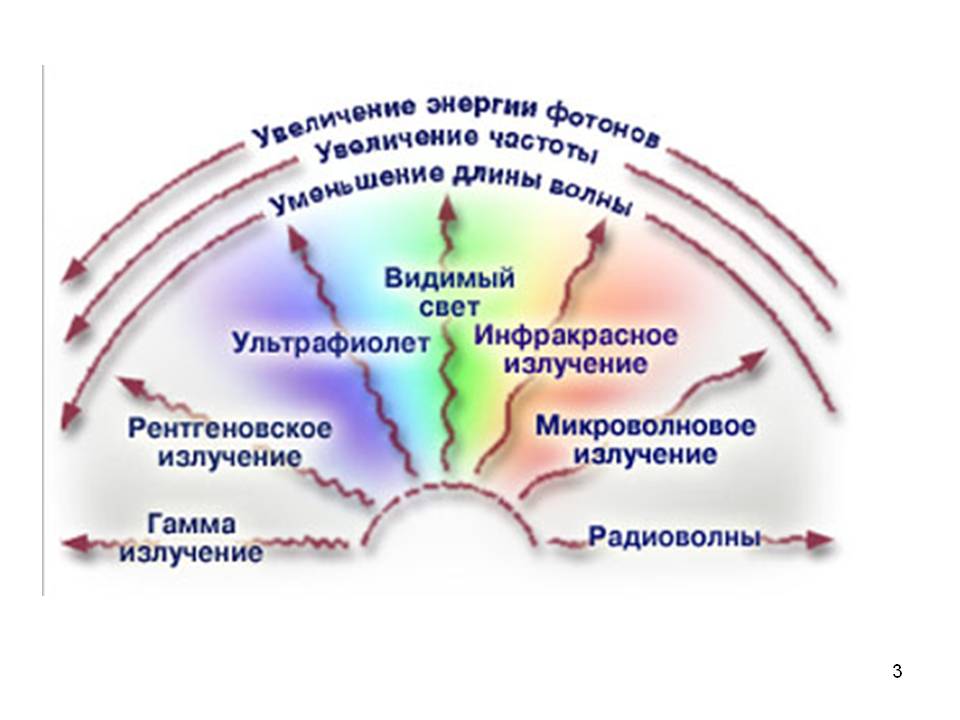 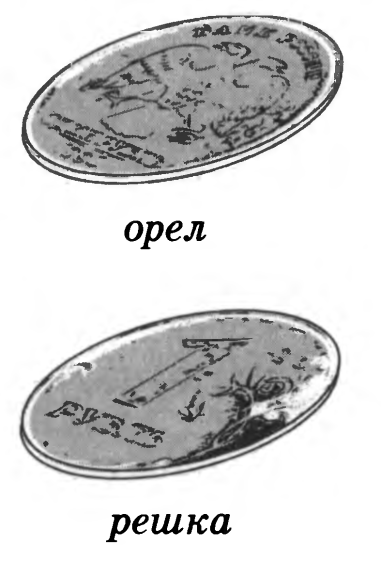 Случайным событием 
называют такой
результат наблюдения 
или эксперимента, 
который при соблюдении 
определенных условий 
может произойти,
 а может и не произойти.
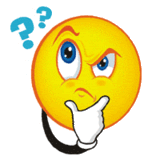 Закономерности случайных
 событий изучает специальный 
раздел математики, который 
Называется
 теорией
 вероятностей.
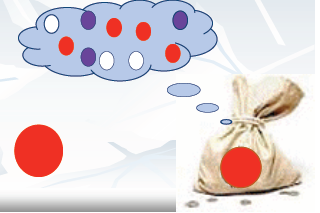 Основатели теории вероятности
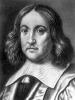 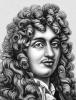 французские математики       
                                   Б. Паскаль и П. Ферма
 
 голландский ученый             Х. Гюйгенс
Thank for your attention and active work. 
Have a nice day!
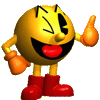